Unit 9 – 
Introduction to Epigraphy
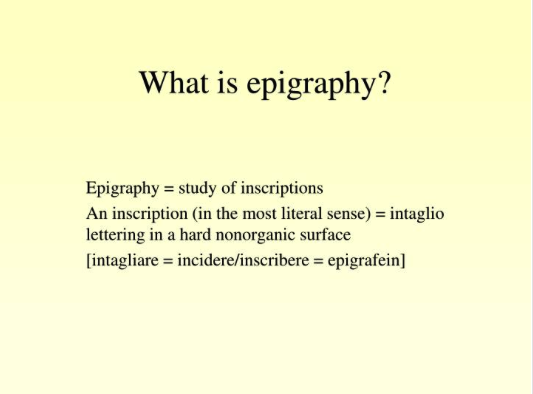 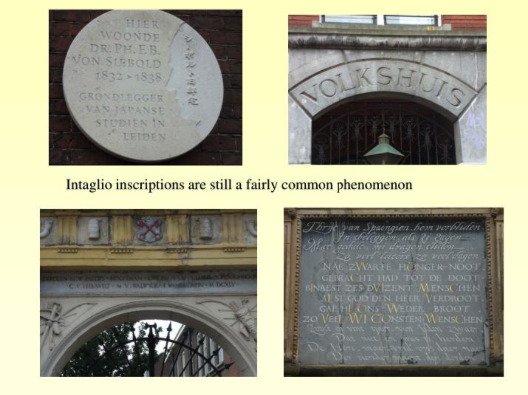 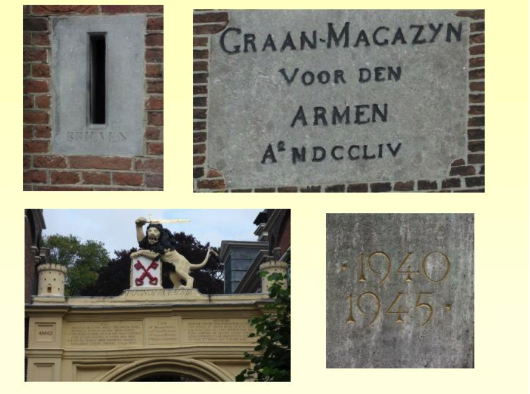 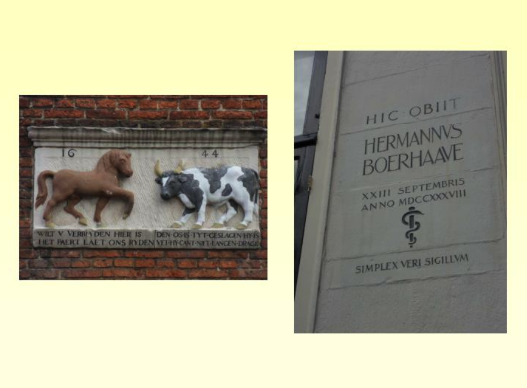 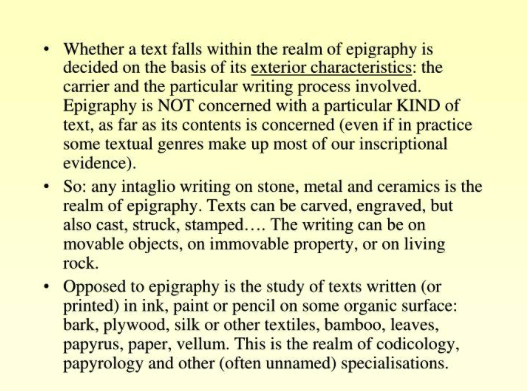 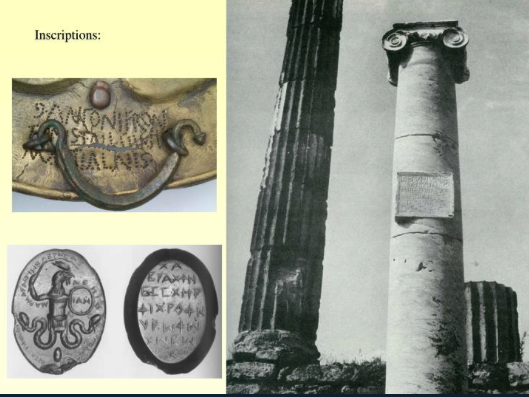 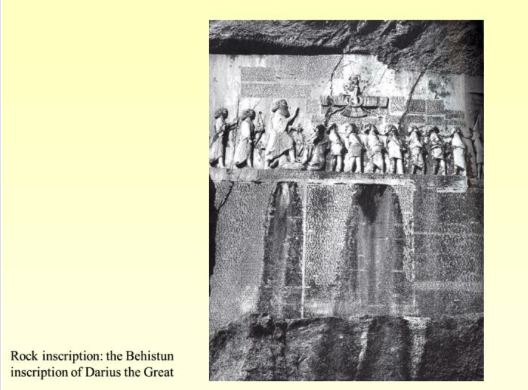 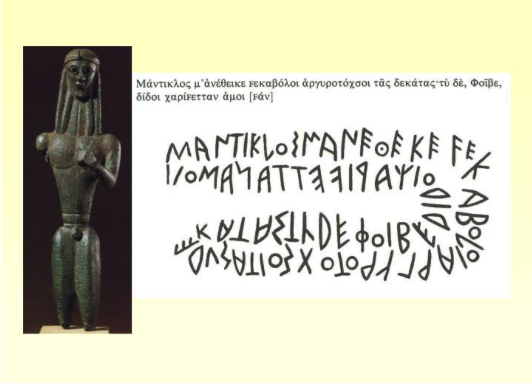 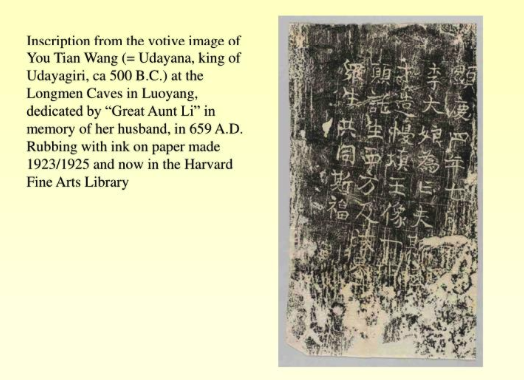 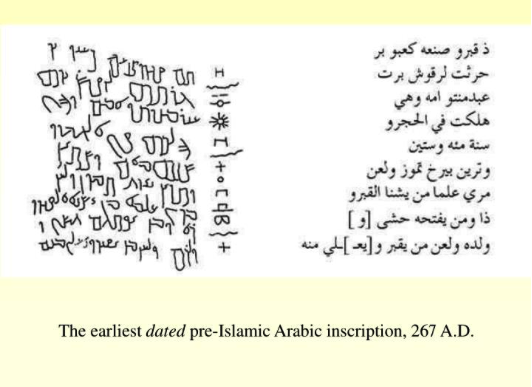 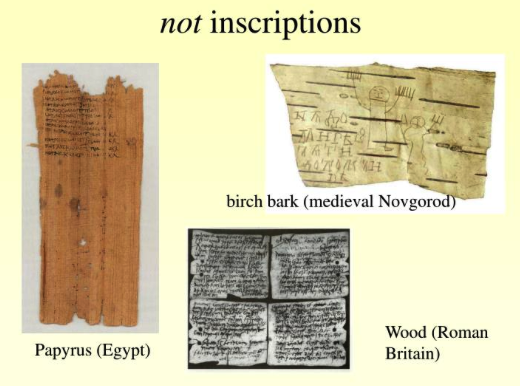 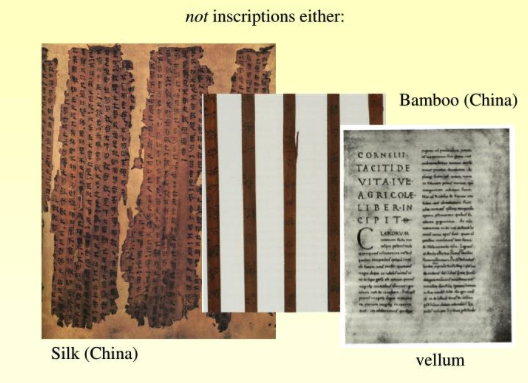 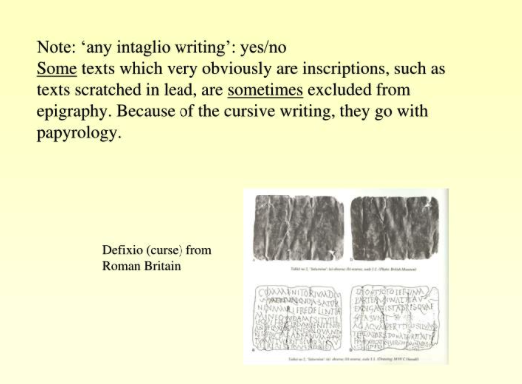 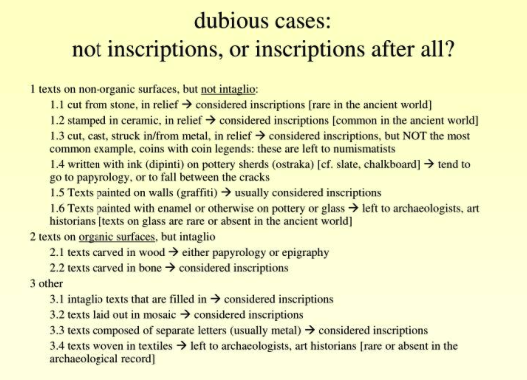 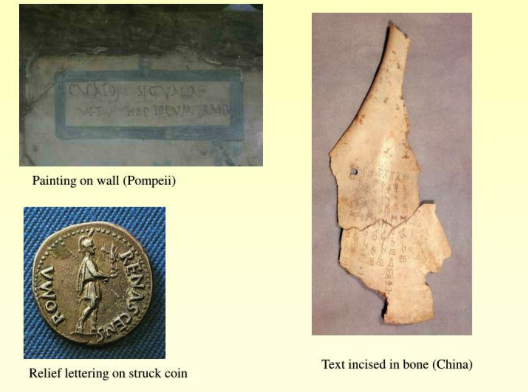 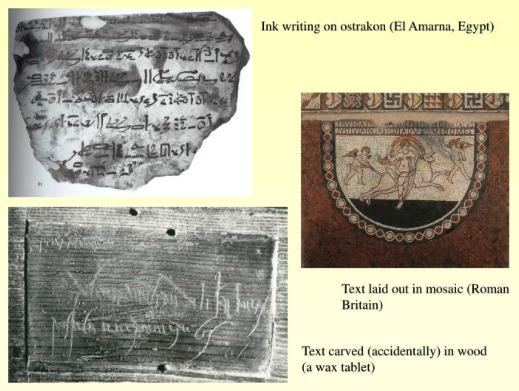 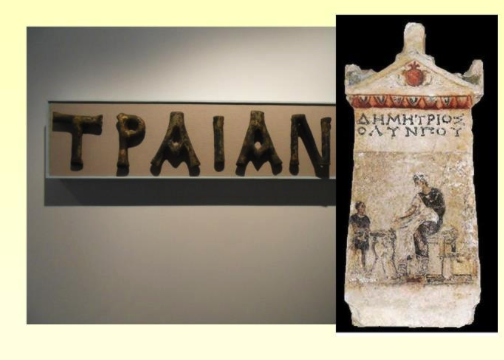 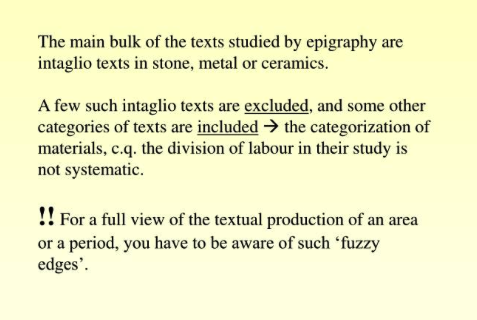 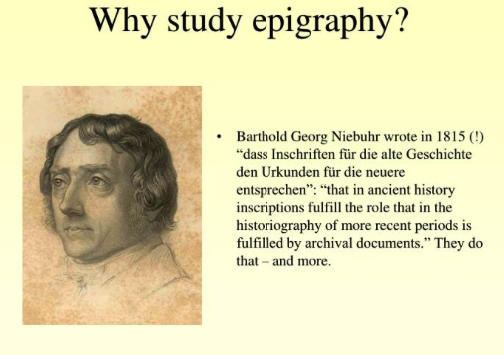 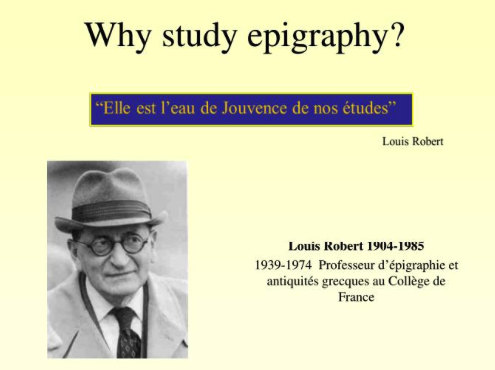 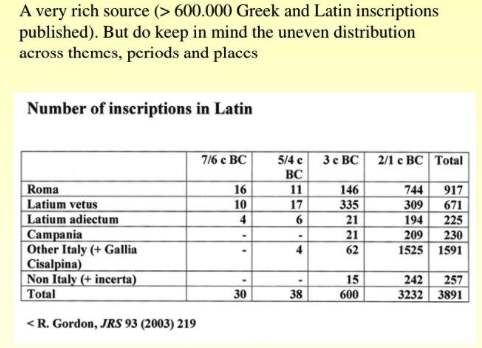 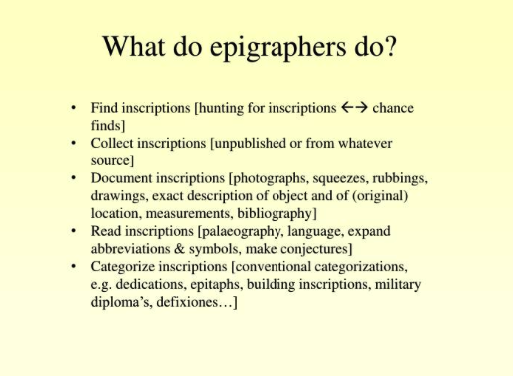 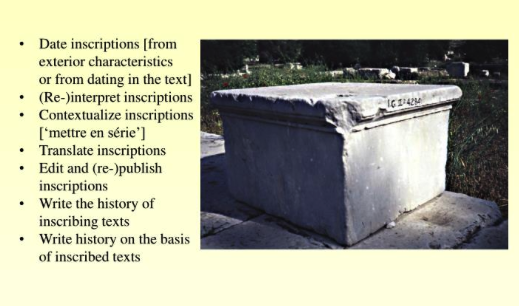 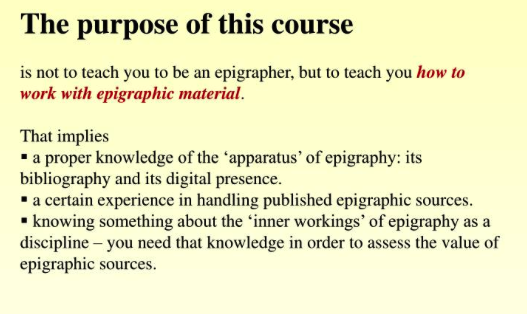